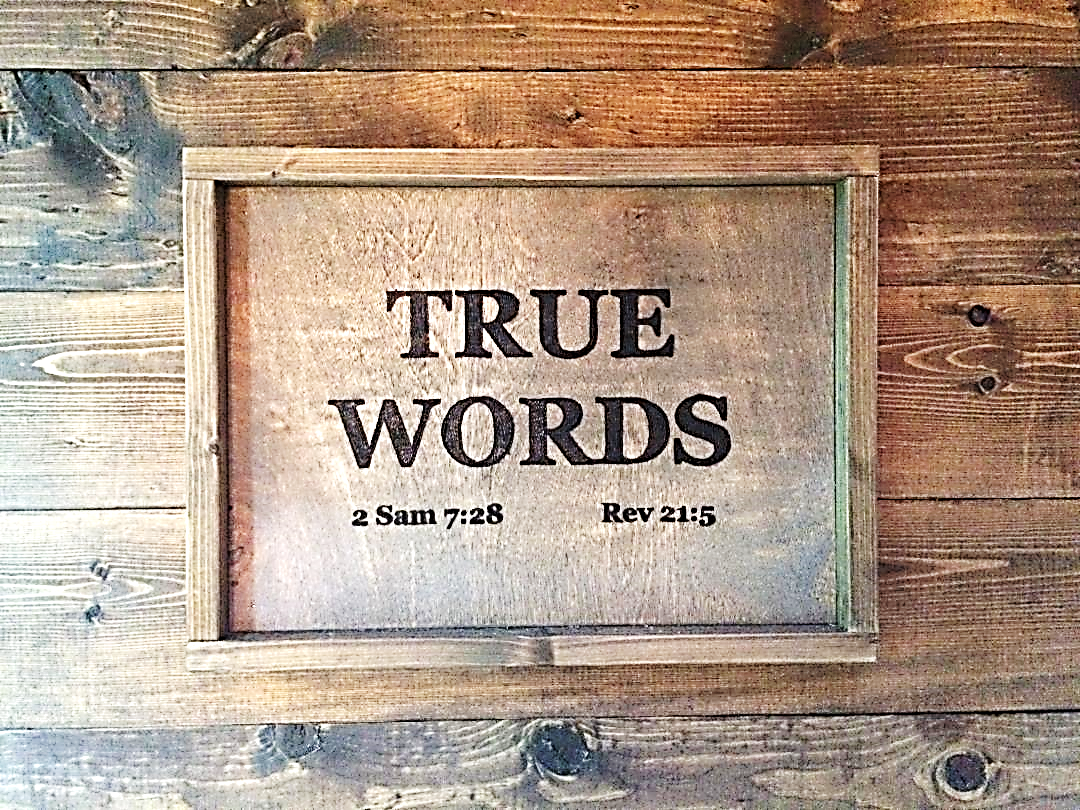 SERMON TITLE
Romans Chapter 6
Romans 6:1   What shall we say then? Shall we continue in sin, that grace may abound?
True Words Christian Church
Romans 5:19-21   For as by one man's disobedience many were made sinners, so by the obedience of one shall many be made righteous.  20 Moreover the law entered, that the offence might abound. But where sin abounded, grace did much more abound:  21 That as sin hath reigned unto death, even so might grace reign through righteousness unto eternal life by Jesus Christ our Lord.
True Words Christian Church
1 John 1:8   If we say that we have no sin, we deceive ourselves, and the truth is not in us.
True Words Christian Church
1 Corinthians 10:12   Wherefore let him that thinketh he standeth take heed lest he fall.
True Words Christian Church
Romans 6:1   What shall we say then? Shall we continue in sin, that grace may abound?
True Words Christian Church
Romans 6:2   God forbid. How shall we, that are dead to sin, live any longer therein?
True Words Christian Church
Romans 6:3-6   Know ye not, that so many of us as were baptized into Jesus Christ were baptized into his death?  4 Therefore we are buried with him by baptism into death: that like as Christ was raised up from the dead by the glory of the Father, even so we also should walk in newness of life.  5 For if we have been planted together in the likeness of his death, we shall be also in the likeness of his resurrection:  6 Knowing this, that our old man is crucified with him, that the body of sin might be destroyed, that henceforth we should not serve sin.
True Words Christian Church
Acts 16:30   And brought them out, and said, Sirs, what must I do to be saved?
True Words Christian Church
Acts 2:37   Now when they heard this, they were pricked in their heart, and said unto Peter and to the rest of the apostles, Men and brethren, what shall we do?
True Words Christian Church
Acts 2:21   And it shall come to pass, that whosoever shall call on the name of the Lord shall be saved.
True Words Christian Church
Romans 6:3-4   Know ye not, that so many of us as were baptized into Jesus Christ were baptized into his death?  4 Therefore we are buried with him by baptism into death: that like as Christ was raised up from the dead by the glory of the Father, even so we also should walk in newness of life.
True Words Christian Church
Romans 6:5-7   For if we have been planted together in the likeness of his death, we shall be also in the likeness of his resurrection:  6 Knowing this, that our old man is crucified with him, that the body of sin might be destroyed, that henceforth we should not serve sin.  7 For he that is dead is freed from sin.
True Words Christian Church
Acts 2:41   Then they that gladly received his word were baptized: and the same day there were added unto them about three thousand souls.
True Words Christian Church
Galatians 2:19-21   For I through the law am dead to the law, that I might live unto God.  20 I am crucified with Christ: nevertheless I live; yet not I, but Christ liveth in me: and the life which I now live in the flesh I live by the faith of the Son of God, who loved me, and gave himself for me.  21 I do not frustrate the grace of God: for if righteousness come by the law, then Christ is dead in vain.
True Words Christian Church
John 5:24   Verily, verily, I say unto you, He that heareth my word, and believeth on him that sent me, hath everlasting life, and shall not come into condemnation; but is passed from death unto life.
True Words Christian Church
Luke 15:7-10   I say unto you, that likewise joy shall be in heaven over one sinner that repenteth, more than over ninety and nine just persons, which need no repentance.  8 Either what woman having ten pieces of silver, if she lose one piece, doth not light a candle, and sweep the house, and seek diligently till she find it?  9 And when she hath found it, she calleth her friends and her neighbours together, saying, Rejoice with me; for I have found the piece which I had lost.  10 Likewise, I say unto you, there is joy in the presence of the angels of God over one sinner that repenteth.
True Words Christian Church
Matthew 5:48   Be ye therefore perfect, even as your Father which is in heaven is perfect.
True Words Christian Church
Psalm 97:10   Ye that love the LORD, hate evil: he preserveth the souls of his saints; he delivereth them out of the hand of the wicked.
True Words Christian Church
1 Corinthians 3:16   Know ye not that ye are the temple of God, and that the Spirit of God dwelleth in you?
True Words Christian Church
Matthew 21:12-13   And Jesus went into the temple of God, and cast out all them that sold and bought in the temple, and overthrew the tables of the moneychangers, and the seats of them that sold doves,  13 And said unto them, It is written, My house shall be called the house of prayer; but ye have made it a den of thieves.
True Words Christian Church
Romans 12:1   I beseech you therefore, brethren, by the mercies of God, that ye present your bodies a living sacrifice, holy, acceptable unto God, which is your reasonable service.
True Words Christian Church
Romans 6:8-10   Now if we be dead with Christ, we believe that we shall also live with him:  9 Knowing that Christ being raised from the dead dieth no more; death hath no more dominion over him.  10 For in that he died, he died unto sin once: but in that he liveth, he liveth unto God.
True Words Christian Church
Romans 6:11-12   Likewise reckon ye also yourselves to be dead indeed unto sin, but alive unto God through Jesus Christ our Lord.  12 Let not sin therefore reign in your mortal body, that ye should obey it in the lusts thereof.
True Words Christian Church
Romans 6:13   Neither yield ye your members as instruments of unrighteousness unto sin: but yield yourselves unto God, as those that are alive from the dead, and your members as instruments of righteousness unto God.
True Words Christian Church
Romans 6:14   For sin shall not have dominion over you: for ye are not under the law, but under grace.
True Words Christian Church
Romans 6:15   What then? shall we sin, because we are not under the law, but under grace? God forbid.
True Words Christian Church
Romans 6:16   Know ye not, that to whom ye yield yourselves servants to obey, his servants ye are to whom ye obey; whether of sin unto death, or of obedience unto righteousness?
True Words Christian Church
Joshua 24:15   And if it seem evil unto you to serve the LORD, choose you this day whom ye will serve; whether the gods which your fathers served that were on the other side of the flood, or the gods of the Amorites, in whose land ye dwell: but as for me and my house, we will serve the LORD.
True Words Christian Church
Romans 6:17-18   But God be thanked, that ye were the servants of sin, but ye have obeyed from the heart that form of doctrine which was delivered you.  18 Being then made free from sin, ye became the servants of righteousness.
True Words Christian Church
Romans 6:19   I speak after the manner of men because of the infirmity of your flesh: for as ye have yielded your members servants to uncleanness and to iniquity unto iniquity; even so now yield your members servants to righteousness unto holiness.
True Words Christian Church
Romans 6:20   For when ye were the servants of sin, ye were free from righteousness.
True Words Christian Church
Acts 5:1-6   But a certain man named Ananias, with Sapphira his wife, sold a possession,  2 And kept back part of the price, his wife also being privy to it, and brought a certain part, and laid it at the apostles' feet.  3 But Peter said, Ananias, why hath Satan filled thine heart to lie to the Holy Ghost, and to keep back part of the price of the land?  4 Whiles it remained, was it not thine own? and after it was sold, was it not in thine own power? why hast thou conceived this thing in thine heart? thou hast not lied unto men, but unto God.  5 And Ananias hearing these words fell down, and gave up the ghost: and great fear came on all them that heard these things.  6 And the young men arose, wound him up, and carried him out, and buried him.
True Words Christian Church
Acts 5:7-10   And it was about the space of three hours after, when his wife, not knowing what was done, came in.  8 And Peter answered unto her, Tell me whether ye sold the land for so much? And she said, Yea, for so much.  9 Then Peter said unto her, How is it that ye have agreed together to tempt the Spirit of the Lord? behold, the feet of them which have buried thy husband are at the door, and shall carry thee out.  10 Then fell she down straightway at his feet, and yielded up the ghost: and the young men came in, and found her dead, and, carrying her forth, buried her by her husband.
True Words Christian Church
Romans 8:13   For if ye live after the flesh, ye shall die: but if ye through the Spirit do mortify the deeds of the body, ye shall live.
True Words Christian Church
1 Chronicles 10:13-14   So Saul died for his transgression which he committed against the LORD, even against the word of the LORD, which he kept not, and also for asking counsel of one that had a familiar spirit, to inquire of it;  14 And inquired not of the LORD: therefore he slew him, and turned the kingdom unto David the son of Jesse.
True Words Christian Church
Proverbs 9:10   The fear of the LORD is the beginning of wisdom: and the knowledge of the holy is understanding.
True Words Christian Church
Psalm 145:19   He will fulfil the desire of them that fear him: he also will hear their cry, and will save them.
True Words Christian Church
Hebrews 10:30   For we know him that hath said, Vengeance belongeth unto me, I will recompense, saith the Lord. And again, The Lord shall judge his people.
True Words Christian Church
Jeremiah 6:19   Hear, O earth: behold, I will bring evil upon this people, even the fruit of their thoughts, because they have not hearkened unto my words, nor to my law, but rejected it.
True Words Christian Church
Hebrews 10:31   It is a fearful thing to fall into the hands of the living God.
True Words Christian Church
Romans 6:21   What fruit had ye then in those things whereof ye are now ashamed? for the end of those things is death.
True Words Christian Church
Hosea 8:7   For they have sown the wind, and they shall reap the whirlwind: it hath no stalk: the bud shall yield no meal: if so be it yield, the strangers shall swallow it up.
True Words Christian Church
Romans 6:22   But now being made free from sin, and become servants to God, ye have your fruit unto holiness, and the end everlasting life.
True Words Christian Church
Romans 6:23   For the wages of sin is death; but the gift of God is eternal life through Jesus Christ our Lord.
True Words Christian Church
John 6:47   Verily, verily, I say unto you, He that believeth on me hath everlasting life.
True Words Christian Church
1 Peter 1:23   Being born again, not of corruptible seed, but of incorruptible, by the word of God, which liveth and abideth for ever.
True Words Christian Church
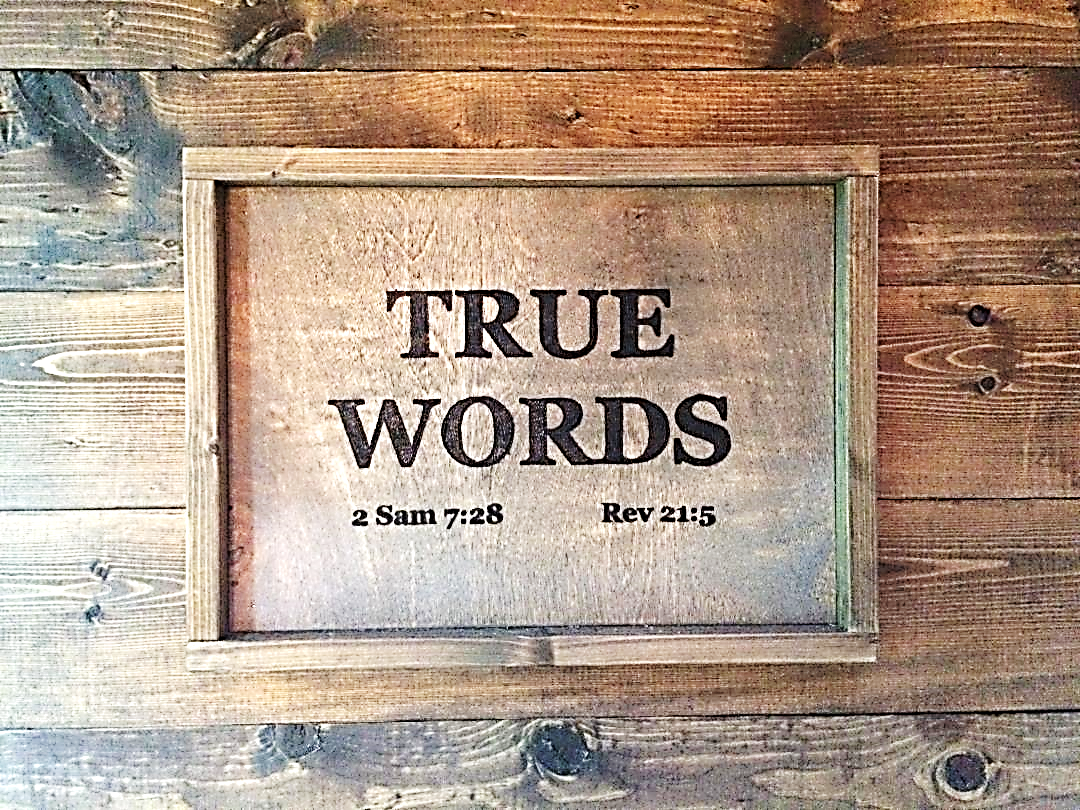